T2 航站楼
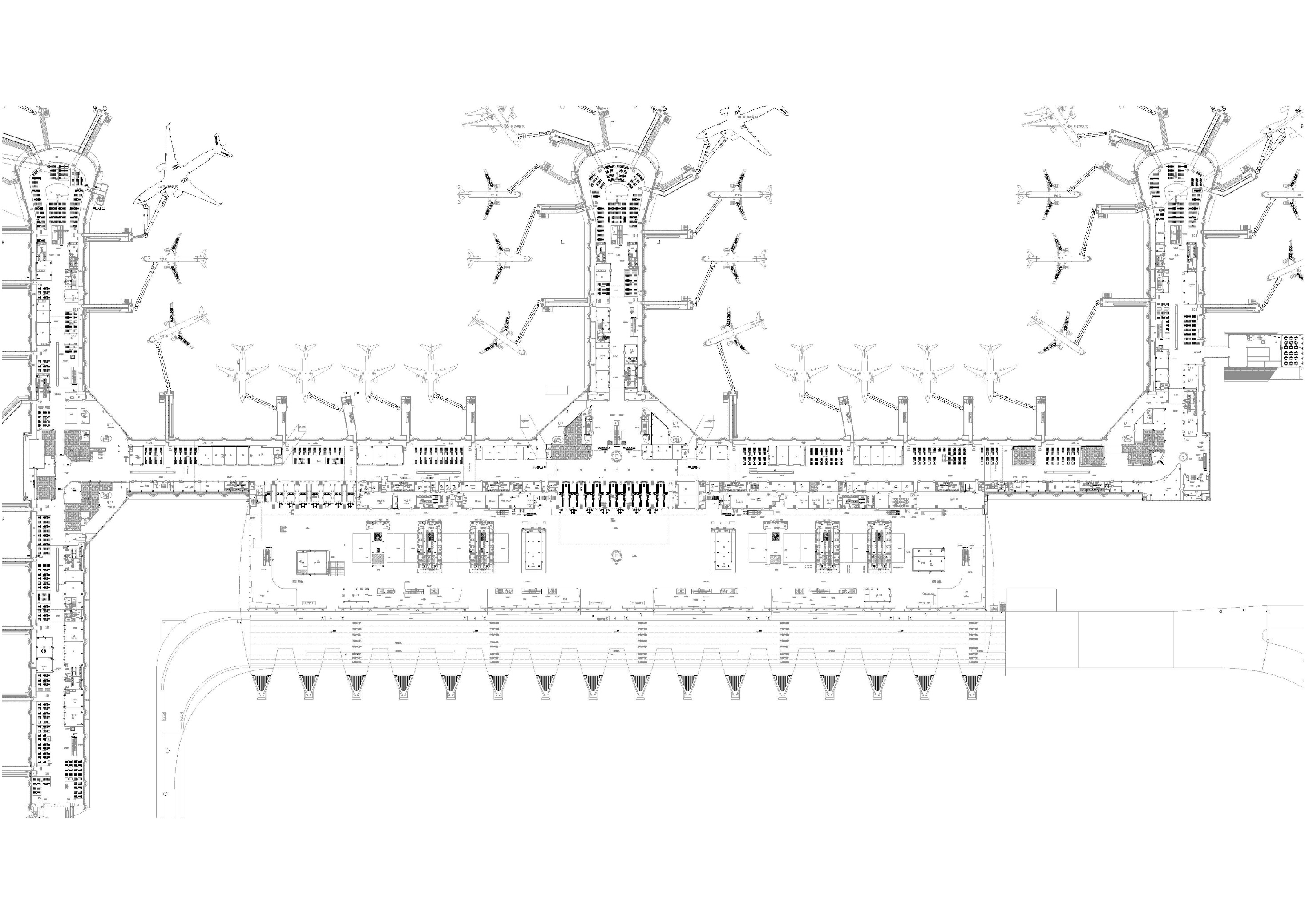 D-R-10D（52m2）
DE-R-10A（70m2）
DE-R-5E（120m2）
D-R-8D（68m2）
DEP-R-5E（84m2）
D-R-2D（87m2）
DEP-R-6D（44m2）
FG-R-6D（53m2）
DEP-R-7E（86m2）
DEP-R-23E（67m2）
DEP-R-10F（105m2）
T2 航站楼出发上夹层
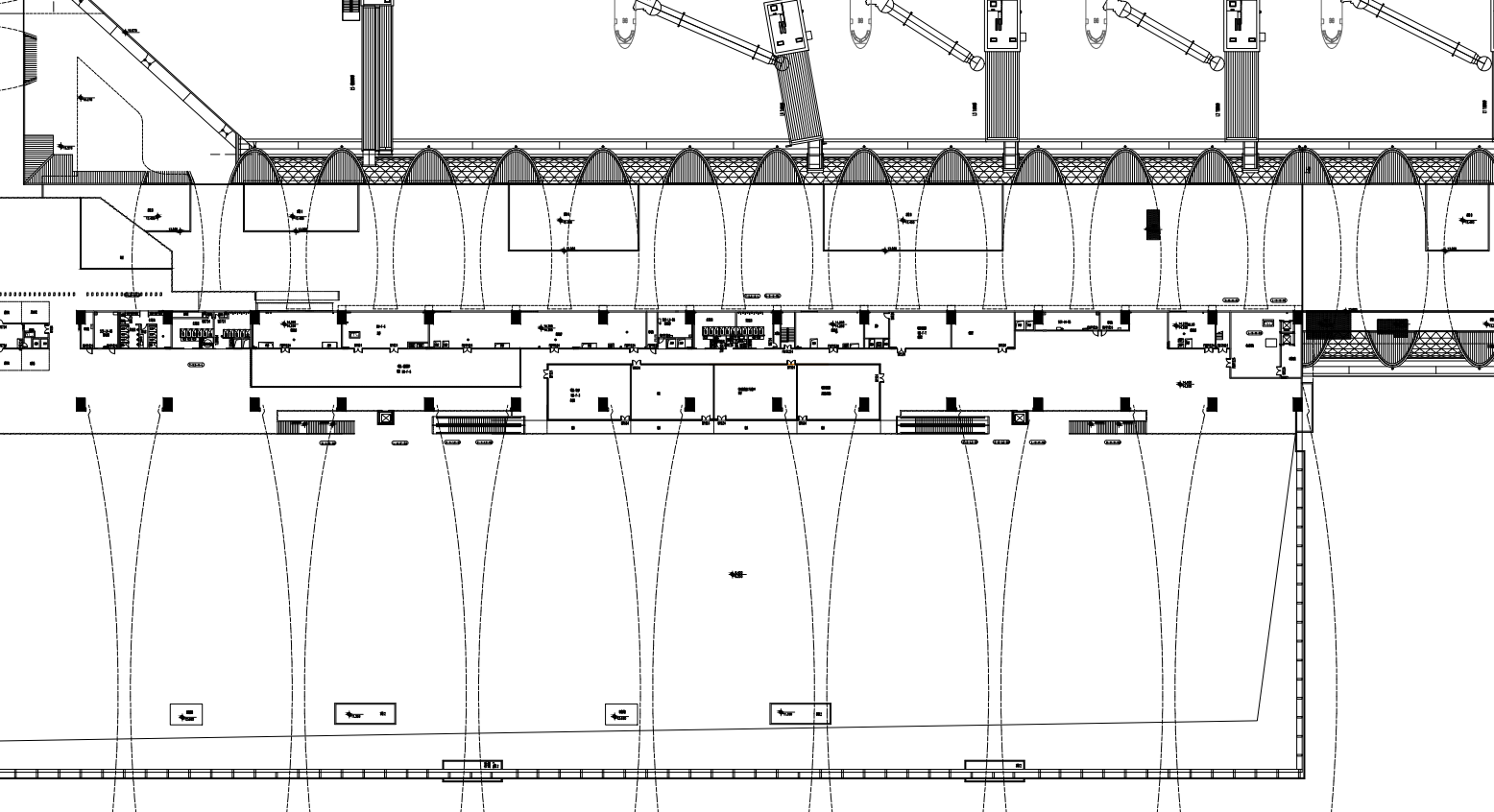 UM-F-1E（157m2）
T2出发大厅/隔离区外/隔离区内
VEM-S-3D（1台）
VEM-S-3D（1台）
VEM-S-3D（1台）
FG安检口
DE安检口
13号门
11号门
VEM-S-3D（1台）
VEM-S-3D（1台）
T2 航站楼到达大厅
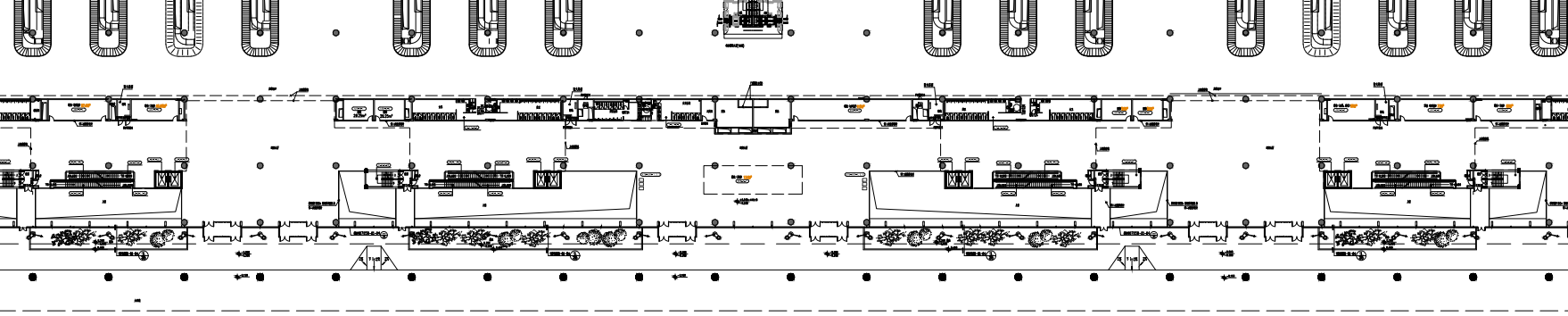 网络平台出行服务接待点
ARR-S-3D
（2个席位，每个席位16m2，共计32m2）